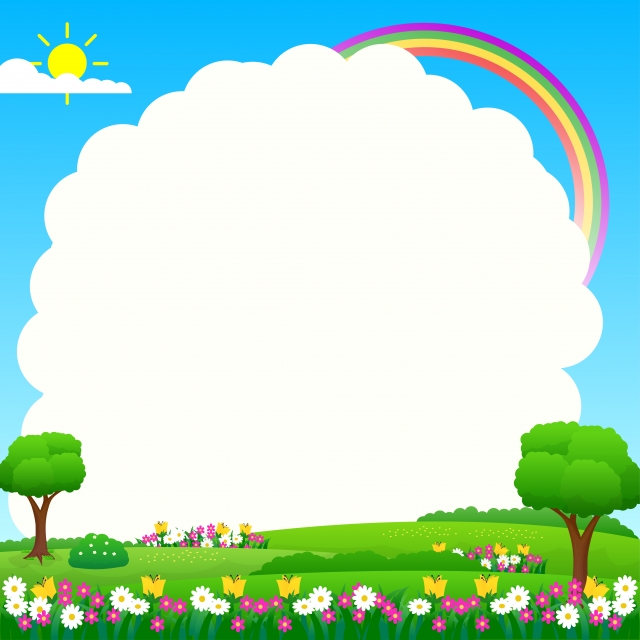 TRƯỜNG  TIỂU HỌC QUANG TRUNG
MÔN: MĨ THUẬT
Lớp: 4
Giáo viên: Nguyễn Thị Ngọc Anh
MĨ THUẬT 4
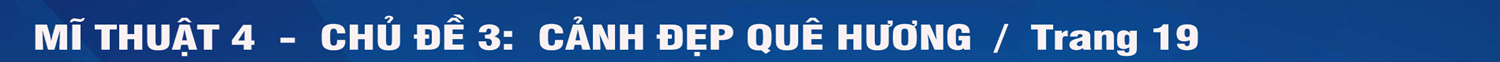 Tiết 1
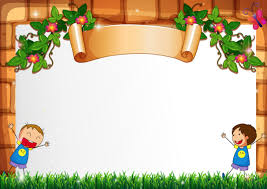 LUYỆN TẬP – THỰC HÀNH
Tạo một sản phẩm mĩ thuật (bằng hình thức vẽ) có những gam màu em yêu thích.